«Ми за безпечний Інтернет»
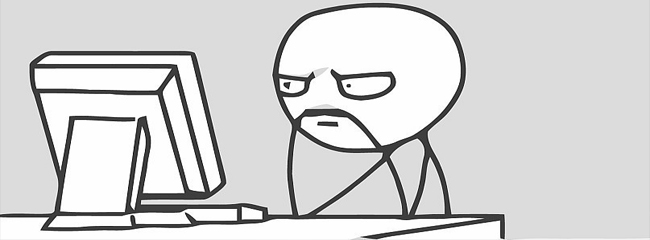 Яка найголовніша проблема Інтернету???
Звісно це інтернет-залежність !
Лікарі не признають інтернет-залежність психічним захворюванням ,але людей ,що стикаються з такою проблемою все більшає, адже Інтернет стає найважливішою річчю для багатьох людей.
Особливо від інтернет-залежності страждають американці від цього у них ожиріння.
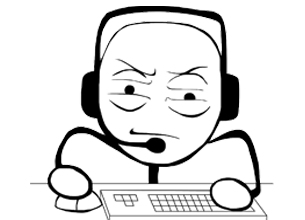 4. Люди засиджують добами біля комп’ютерів і   
      навіть не помічають цього .
5. Інтернет забирає дуже багато часу і не дає  
    можливості бувати на свіжому   
      повітрі,спілкуватися з друзями .
6.  У дітей з’являються проблеми зі спілкуванням .
7. Діти дуже захоплюються чатами і при 
    спілкуванні  рухають пальцями ніби набирають 
   текст.
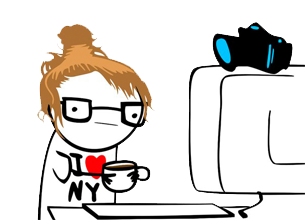 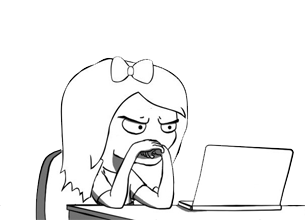 Як з цим боротися???
Краще за все завести собі справжніх друзів і ходити з ними ні прогулянки на вулицю або, що краще, на стадіон і ви ніколи не станете такими як американці.
Не сидіти довго за комп’ютером ,взагалі дітям(як ми)можна користуватися комп’ютером більше 2-3 годин на добу.
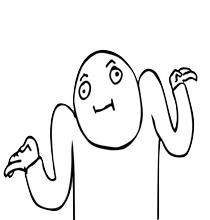 ЩЕ ОДНА ПРОБЛЕМА – В Інтернеті відсутня цензура
На сайтах можна знайти не пристойні слова, які не обов’язково знати дітям
Є “специфічні” сайти ,що пропонують зайти на сайти “для дорослих”
І що з цим треба робити???
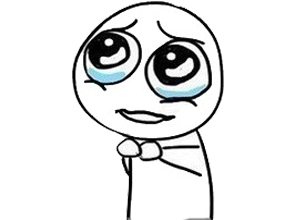 Для цього потрібно заборонити “недитячі” сайти.
Встановити цензуру в Інтернеті .
Заборонити сайти , що пропагують насилля,алкоголь,куріння і наркотики
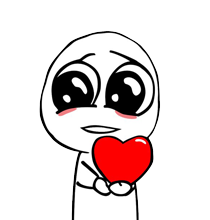 Давайте зробимо так:
Я вимкну Інтернет і піду грати зі своїми друзями
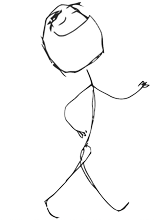 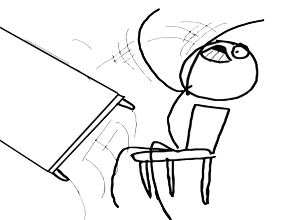 Ми за безпечний Інтернет!